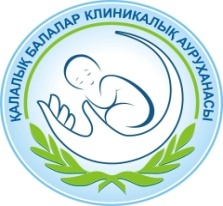 Отчет за 12 месяцев Отделение травматологии-    ортопедии
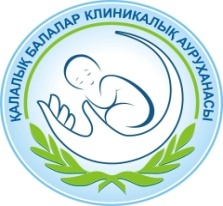 2
.
Городская детская клиническая больница является лечебно- консультативным учреждением города Шымкент, где  специалисты города оказывают лечебную и консультативную  помощь детям  городов  и районов области.Отделение детской травматологии ортопедии функционирует с 2015 года. Отделение рассчитано на 40 коек, где оказывается  специализированная  помощь детям с повреждениями и заболеваниями опорно-двигательного аппарата. 15 коек нейрохирургический, 15 коек травматологический, 10 коек ожоговый. 17.07.2023г отделение реорганизовано по приказу главного врача. 20 коек травматологических, 10 коек ожоговых.Нейрохирургическое койки  отделена.Работаем по приказу МЗ РК  №156 от 30.11.2023г Согласно штатному расписанию:- работают 8 врача, имеет квалификационную категорию:   высшая категория - 3, первая категория - 5.
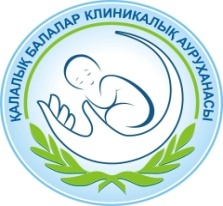 3
ОСНОВНЫЕ КАЧЕСТВЕННЫЕ ПОКАЗАТЕЛИ ОТДЕЛЕНИЯ
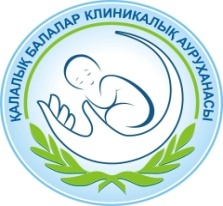 4
По травматологическому пункту
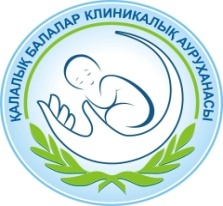 5
По нозологиям
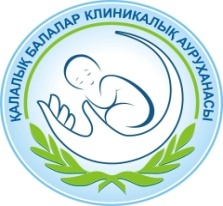 6
Общее обращение в травматологический пункт в 2023г увеличено на 18 % по сравнению с 2022г.
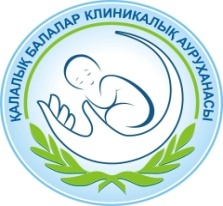 7
.
от 10.11.2023г №61 вышел приказ УЗ г. Шымкента о регионализации детской травматологической помощи детям г.Шымкент. На основании данного приказа ожидается уменьшение обращаемости по травматологическому пункту.
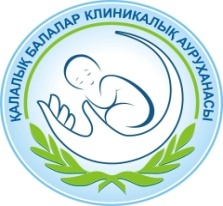 8
Амбулаторно-поликлиническая помощь (АПП)
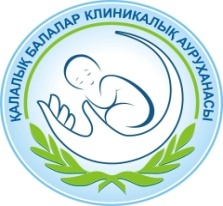 9
Направленные больные по порталу в Республиканские                       научные центры
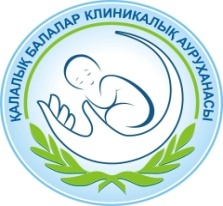 10
Деффекты за 12 месяцев
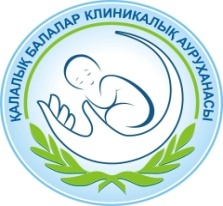 11
Индикаторы за 12 месяцев
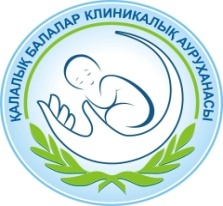 12
Жалобы
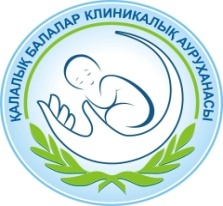 13
Проблемы
1. Среднее пребывание в стационаре больные с обширными ожогами увеличивается.2. Направляемые по порталу больные в Республиканские научные центры с повреждением коленных суставов увеличен3. Отмечается рост поступления пациентов тяжелыми множественными переломами трубчатых и тазовых костей(взрослые дети).4. Нехватка сертифицированных ортопед – травматологов и комбустиолога5. Недостаточное количество противоожоговых медицинских кроватей.
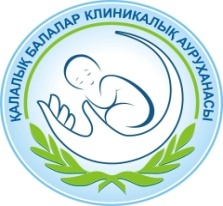 14
Пути их решения
1)  После приобретения   медицинского аппарата Артроскоп, блокирующих стержней для трубчатых костей -  Направляемые больные по порталу в Республиканские научные центры с повреждением коленных суставов уменьшется, будеть внедрено оперативное лечение множественных переломов трубчатых костей (взрослые дети).
Преобрести противоожоговой медицинской кровати.
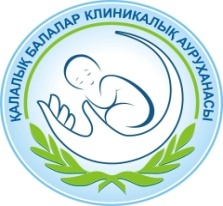 15
Приобретен аппараты дерматом и перфоратор
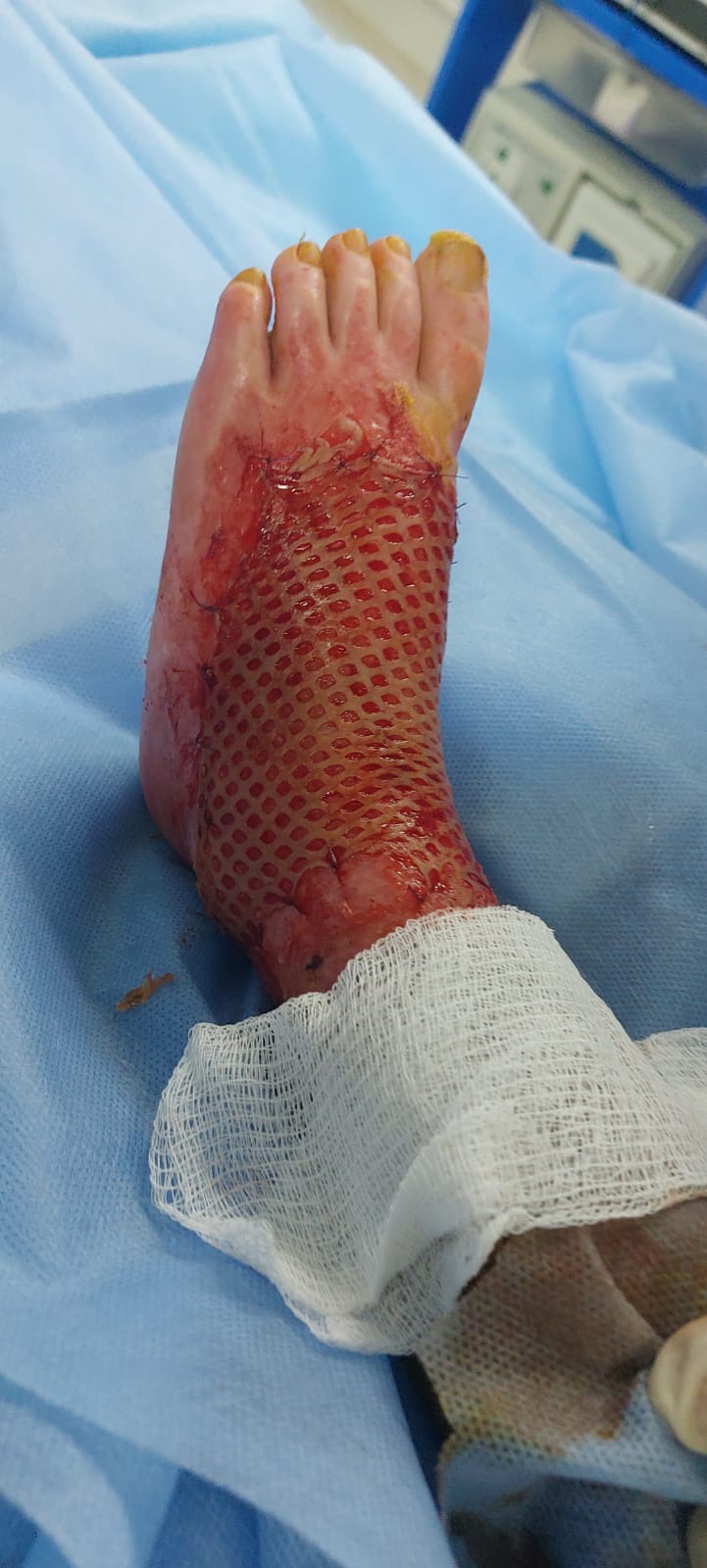 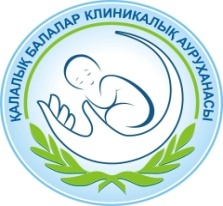 16
Внедрены 2023г следующие виды операции в отделении    Травматология:Внедрены 2023г следующие виды операции  в ортопедии:оперативное лечение при ДЦП конско-полых стопах по Страйеру.КомбустиологияВсе виды операции аутодермопластики с применением дерматома и перфоратора .
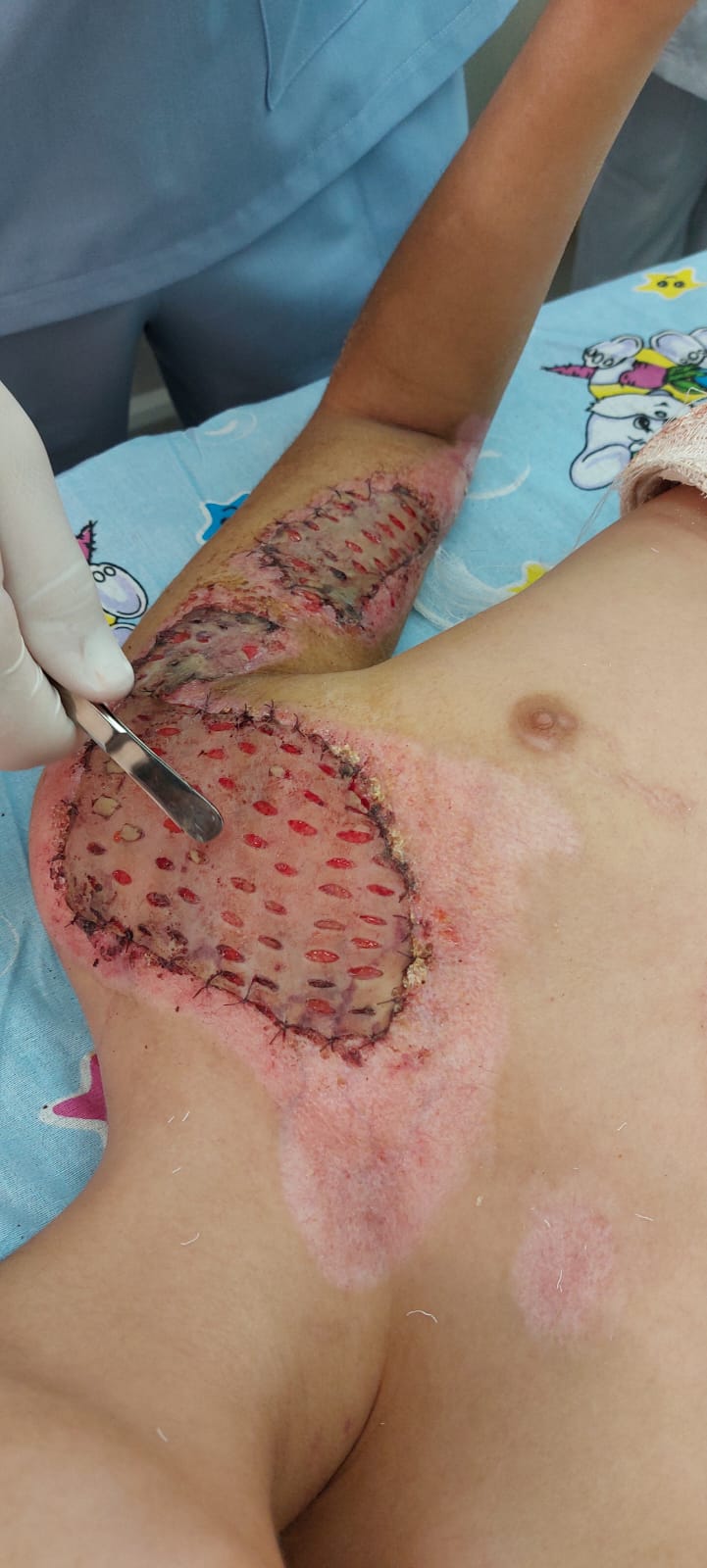 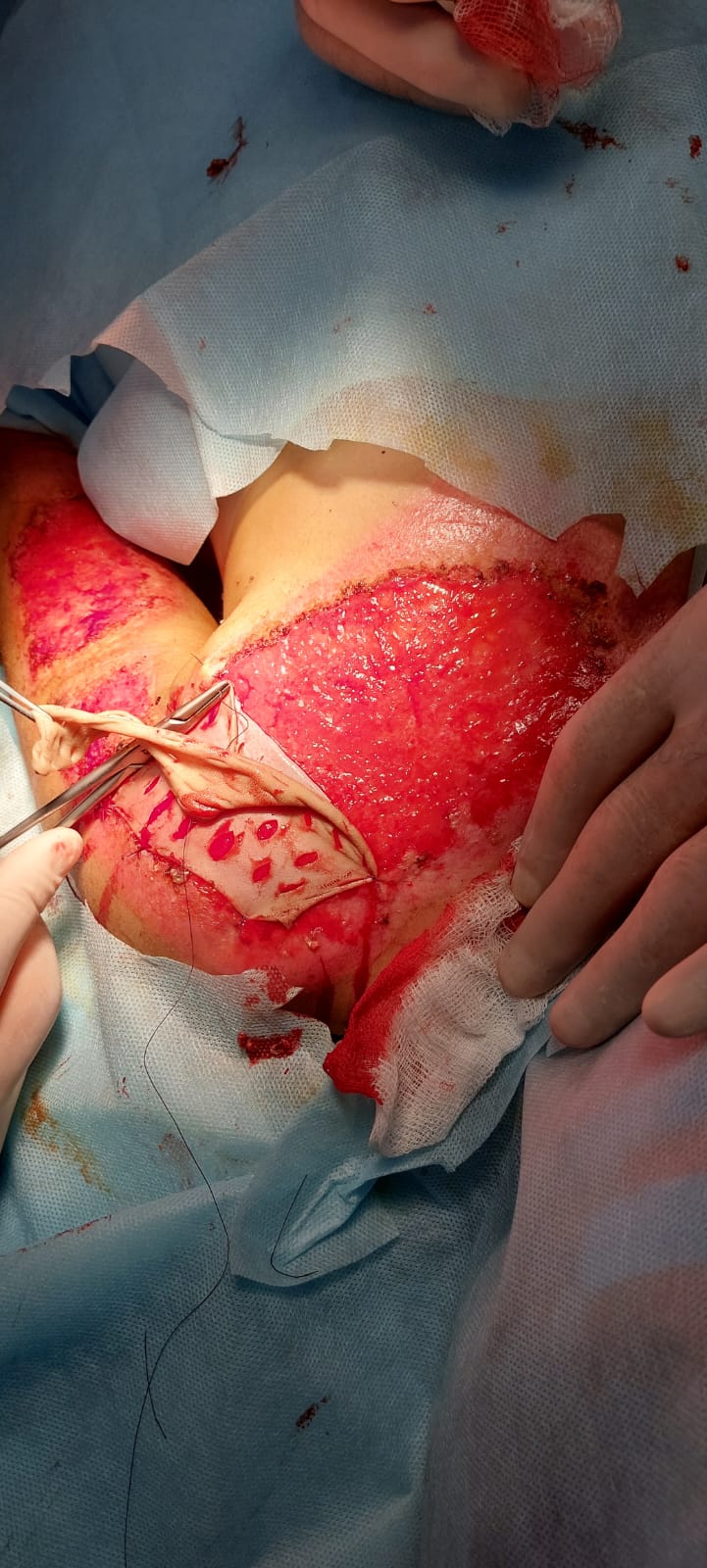 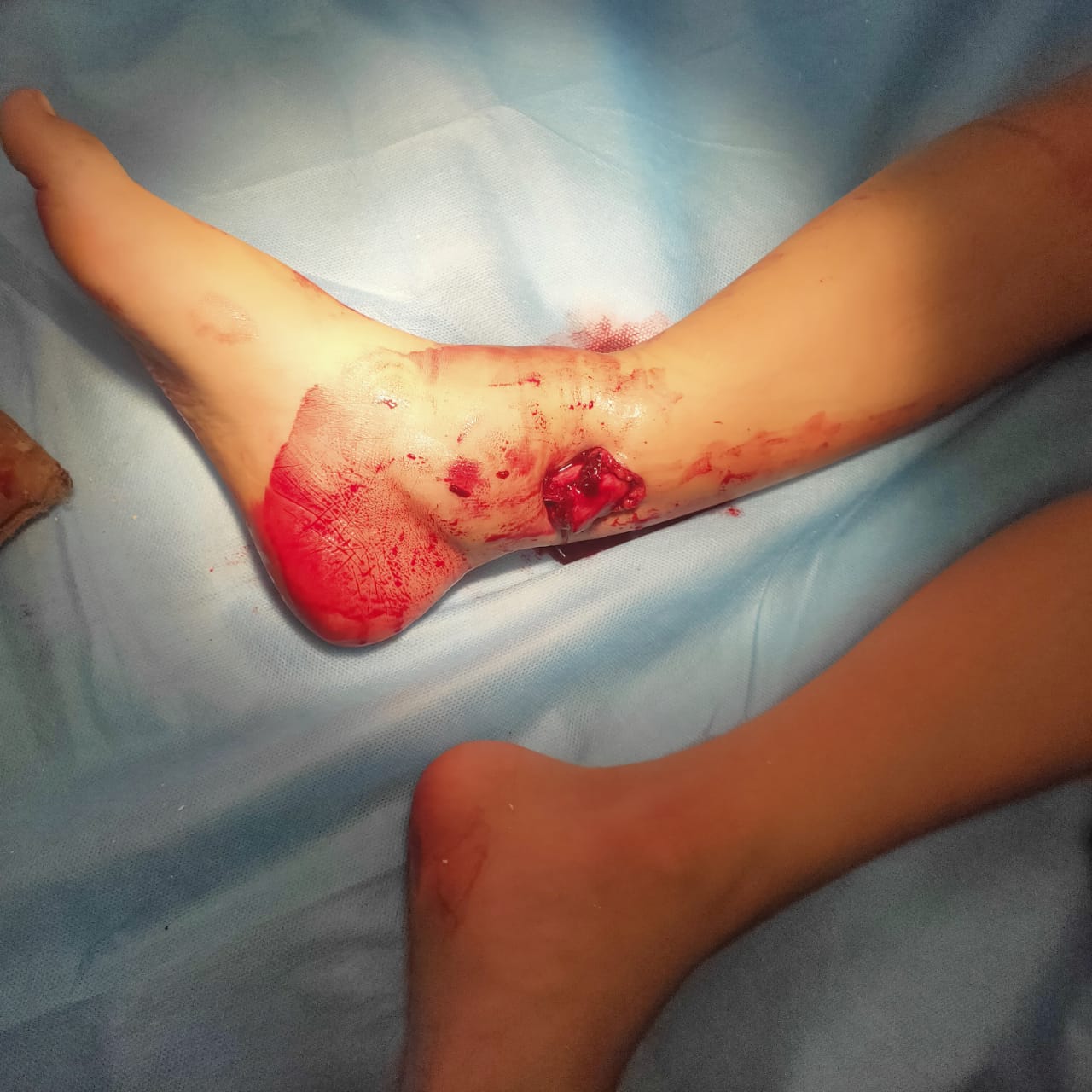 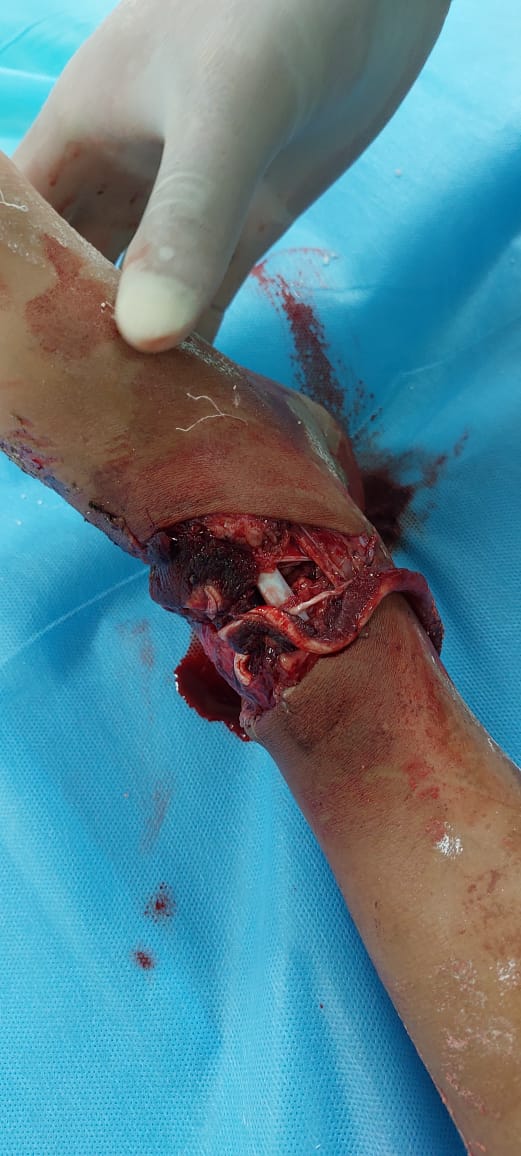 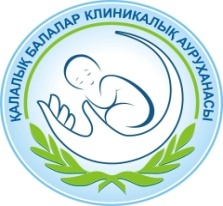 17
Вступление в СМИПо телевидении
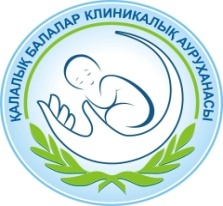 18
План отделении на 2024г
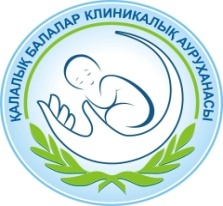 19
Спасибо за внимание!